Organigramme de l’équipe MHE
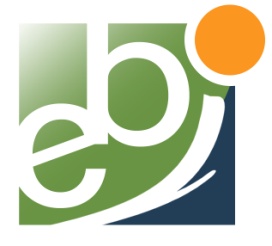 Y.HECHARD
(PR)
J.M BERJEAUD
 (PR)
C. IMBERT
(PR)
Responsable
R. VILLEGER
 (MCF)
V. DELAFONT
 (MCF)
A. SAMBA-LOUAKA
 (MCF)
E. CATEAU
 (MCF)
A. CREPIN
 (MCF)
J. VERDON
 (MCF)
M. GIRARDOT
 (MCF)
L. MENGUE
 (ATER)
W. AUCHER
 (IR - CNRS)
C. BERNARD
 (Post Doc - CNRS)
A. MERCIER
 (IR CDD - CNRS)
L. BELLIGOT- TATIBOUET
(ADT) 0,80 ETP
S. CLERCY-MOREL
(ADT) 0,50 ETP
D. GUYONNET
(Tech) 1 ETP
S. CRAPARD
(Tech) 1 ETP
C. SOUIL
(ADT) 0,5 ETP
G. HAMION
(DOC)
A. THIROUX
(DOC)
M.H. CORRE
(DOC)
Y. PERRIN
(DOC)
A. ALAFACI
ATER
A. JESSU
(DOC)
A. HAY
(DOC)